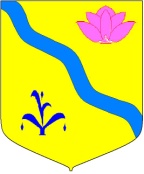 Отчет районного Бюджета
 
Кировского
муниципального района
За 12 месяцев 2021 года
Утвержден решением Думы Кировского муниципального района от 26.12.2021 г. № 12-НПА  «О районном бюджете на 2021 год и плановый период 2022-2023 годов»
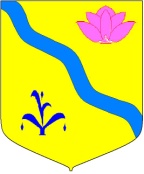 бюджет
форма образования и расходования денежных средств
–
, предназначенных для финансового
доходы бюджета
–
поступающие в бюджет денежные средства, за исключением средств, являющихся
источниками финансирования дефицита бюджета;
расходы
бюджета
–
выплачиваемые из бюджета денежные средства, за исключением средств,
являющихся источниками финансирования дефицита бюджета;
дефицит бюджета
–
превышение расходов бюджета над его доходами;
профицит бюджета
–
превышение доходов бюджета над его ра
сходами;
бюджетные ассигнования
–
предельные объемы денежных средств, предусмотренных в
соответствующем финансовом году для исполнения бюджетных обязательств;
муниципальный долг
–
обязательства, возникающие из муниципальных заимствований, гарантий по
обязательствам третьих лиц, другие обязательства в соответствии с видами долговых обязательств,
принятые на себя муниципальным образованием;
межбюджетные трансферты
–
средства, предоставляемые одним бюджетом бюджетной системы
Российской Федерации другому бюд
жету бюджетной системы Российской Федерации;
текущий финансовый год
–
год, в котором осуществляется исполнение бюджета, составление и
рассмотрение проекта бюджета на очередной финансовый год (очередной финансовый год и плановый
период);
-год, следующий за текущим финансовым годом;
очередной финансовый
год
плановый период
–
два финансовых года, следующие за очередным финансовым годом;
отчетный финансовый год
–
год, предшествующий текущему финансовому году;
муниципальных правовых актов по вопросам местного
публичные слушания
-
обсуждение проектов
значения с участием жителей Кировского муниципального района, проводимые Думой
Кировского муниципального района или главой Кировского муниципального района.
Основные термины и понятия, используемые при составлении бюджета
2
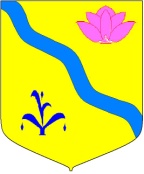 Основные характеристики бюджета Кировского муниципального района
3
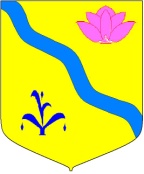 Структура доходов бюджета Кировского муниципального района за 2021 год
Структура налоговых и неналоговых доходов за 12 месяцев 2021 года
5
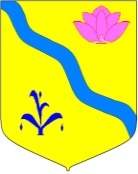 Налог на доходы физических лиц за 12 месяцев 2020  года
Налог на доходы физических лиц является основным источником формирования доходов бюджета Кировского муниципального района. Доля НДФЛ в структуре налоговых и неналоговых доходов 2021 года (237 520,42 тыс. руб.) составила 82,06%  или 194 902,06 тыс. руб.
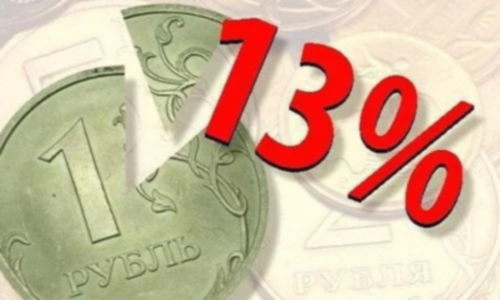 Годовые бюджетные назначения исполнены на 101,52%. В сравнении с предыдущим годом поступление увеличилось  на 22 193,62 тыс. руб. или на 12,85%, это связано с выплатой недоимки КГБУЗ «Кировская ЦРБ» в сумме 19 268,00 тыс. руб., в том числе в 4 квартале 9 232,28 тыс. руб. 
Дополнительный норматив в 2021 году составил – 71,6530602%, что на 0,9485% меньше дополнительного норматива  2020г. (72,6016%).
6
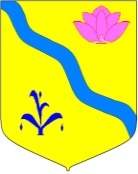 Акцизы на нефтепродукты
За 12 месяцев  2021 года акцизов поступило 14 233,57 тыс. руб. при плане 13 960,00 тыс. руб., что соответствует 101,96%, в сравнении с предыдущим годом поступление увеличилось на 856,88 тыс. руб. или на 6,41%. Акцизы на нефтепродукты поступают в соответствии с установленными дифференцированными нормативами.
Единый налог на вмененный доход для отдельных видов деятельности
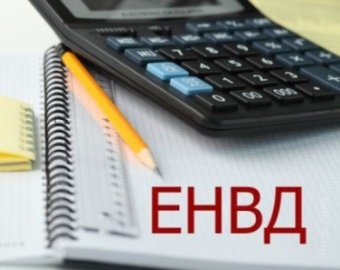 Поступление данного вида налога за 12 месяцев 2021 года составило 2 795,12 тыс. руб., при установленном годовом плане 2 794,00 тыс. руб. Выполнение составило 100,04%. По сравнению с предыдущим годом поступление уменьшилось на 7 378,40 тыс. руб. или на 72,53%. Уменьшение связано с отменой ЕНВД с 01.01.2021 года.
Единый сельскохозяйственный налог
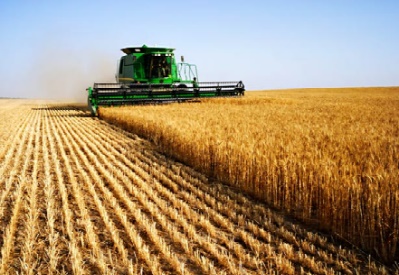 Поступление данного вида налога  за 12 месяцев 2021 года составило 1 517,05 тыс. руб. при установленном годовом плане 1 521,00 тыс. руб. выполнение составило 99,74%, в сравнении с предыдущим годом поступление увеличилось на 406,18 тыс. руб. или на 36,56%.
Налог, взимаемый в связи с применением патентной системы налогообложения
Поступление данного вида налога за 12 месяцев 2021 года составило 5 335,96 тыс. руб., при установленном годовом плане 5 000,00 тыс. руб. выполнение составило – 106,72%, в сравнении с предыдущим годом поступление увеличилось на  5 281,73 тыс. руб. или  на 9 739,50 %.
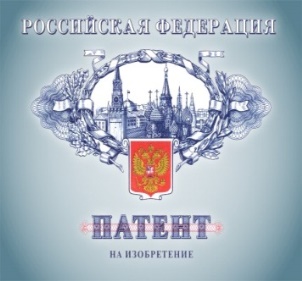 Упрощенная система налогообложения
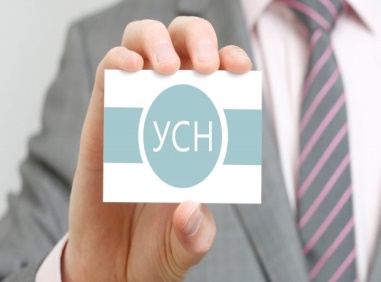 При плане 451,00 тыс. руб. исполнение за 4 квартал 2021 года составило 
465,40 тыс. руб. или 103,19%.
Вместе с тем, по состоянию на 01.01.2022г. имеется задолженность по данному виду доходов в сумме 976,18 тыс. руб., в том числе юр. лица – 707,48 тыс. руб., ИП – 268,70 тыс. руб.
7
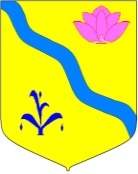 Государственная пошлина
Государственной пошлины за 12 месяцев 2020 года поступило 2 653,22 тыс. руб. при установленном годовом плане 2800,00 тыс. руб. выполнение составило 94,76%. В сравнении с предыдущим годом поступление уменьшилось на 205,33 тыс. руб. или на 7,18%. в связи с уменьшением количества дел, рассматриваемых в судах общей юрисдикции, мировыми судьями и поступление за выдачу разрешений на установку рекламной конструкций.
2653
2586
8
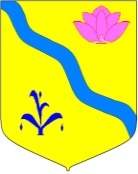 Доходы от использования имущества, находящегося в государственной и муниципальной собственности
- Доходы от сдачи в аренду имущества.
План поступления денежных средств за 2021 год по доходам от сдачи в аренду имущества выполнен на 103,22%, план – 2 028,00 тыс. руб., исполнение – 2 093,28 тыс. руб. Перевыполнение связано с оплатой задолженности 12,63 тыс. руб.

- Доходы от компенсации затрат бюджетов муниципальных районов.
По данному источнику зачисляются суммы возмещения эксплуатационных 
 (коммунальных) расходов. На 01.01.2022 поступило 988,19 тыс. руб., 
выполнение годового плана года составило 93,49 % при плане 1 057,0 тыс. руб.
Невыполнение план связано с образовавшейся задолженностью в размере 36,82 тыс. руб.  
По данному виду дохода, платежи поступают в соответствии с заключенными договорами, оплата производится до 10 числа месяца, следующего за квартальным.
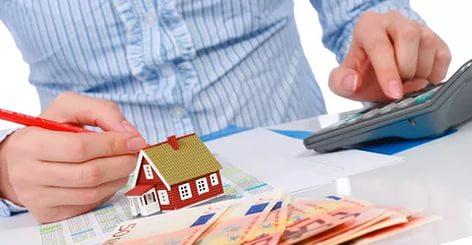 9
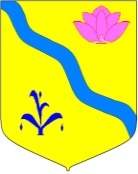 - Доходы, получаемые в виде арендной платы за земельные участки. 
             При установленном годовом плане 7 862,00 тыс. руб., выполнение плана по 
аренде земельных участков составило 8 200,73 тыс. руб. или  104,31%.
- аренда земли сельских поселений: план поступления денежных средств выполнен 
на 100,65%. При годовом плане 300,00 тыс. руб. в бюджет района на 01.01.2022 г. 
поступило  – 301,96 тыс. руб.  
-  аренда земли городских поселений: при годовом плане 5 181,00 тыс. руб. в бюджет района поступило на 01.01.2022 г. -  5 190,36 тыс. руб. или 100,18%.  
- аренда за земли находящиеся в собственности района: при годовом плане 210,00 тыс. руб. в бюджет района поступило на 01.01.2022 г. – 209,59 тыс. руб. или 99,8%.  
- доходы, получаемые в виде арендной платы за земельные участки (аренда МИЗ):
С 01.01.2021 года в соответствии с Законом Приморского края от 14.09.2020 № 884-КЗ «О перераспределении полномочий по предоставлению земельных участков из земель сельскохозяйственного назначения, государственная собственность на которые не разграничена, между органами местного самоуправления муниципальных образований Приморского края и органами государственной власти Приморского края и внесении изменений в отдельные законодательные акты Приморского края» земельные участки с/х назначения, государственная собственность на которые не разграничена были переданы  Министерству земельных и имущественных отношений Приморского края.
По данному виду дохода поступление на 01.01.2022 года составило 2 498,82 тыс. руб. или 115,10% от годового плана (2 171,00 тыс. руб.).
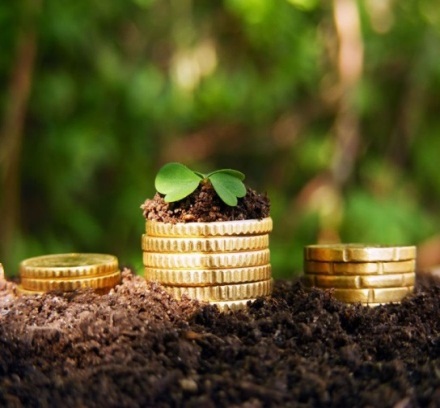 10
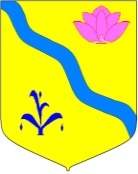 Плата за негативное воздействие на окружающую среду
Выполнение плана за 12 месяцев  2021 года – 100,23%.  При плане 1 468,00 тыс. руб. поступило в бюджет района 1 471,32 тыс. руб. В сравнении с предыдущим годом поступление увеличилось на 918,92 тыс. руб. или на 166,35%. Данный вид дохода поступает в соответствие с расчетами по утвержденным нормативам.	
Основные плательщики: ООО «ЛДЭП», ООО «Примавтодор», ООО «Хозяин», ООО «Скит», ООО «Санаторий Изумрудный», ООО «Восток Продукт».
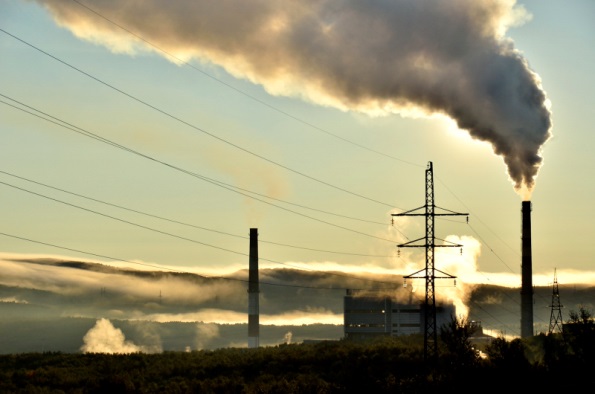 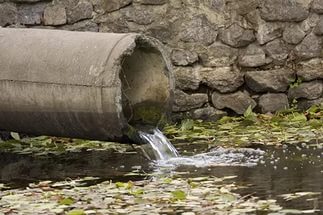 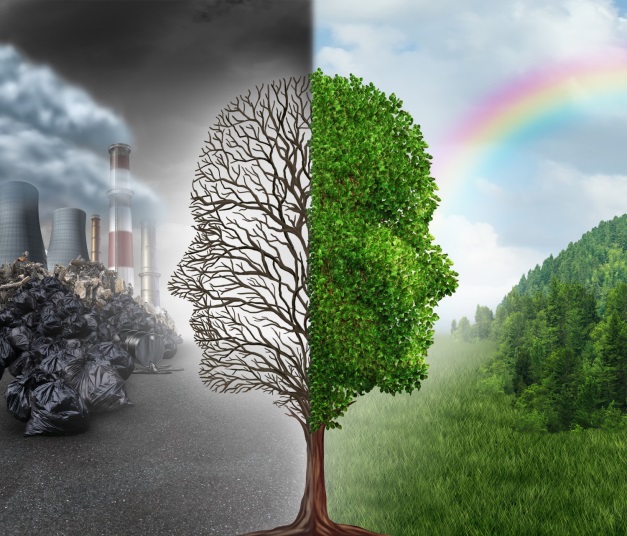 Данный вид дохода поступает в соответствие с расчетами по утвержденным нормативам.
11
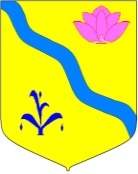 Доходы от продажи материальных и нематериальных активов
- Доходы от реализации имущества.
 За 12 месяца 2021 года доходов от реализации муниципального имущества при годовом плане 3 736,00 тыс. руб., поступило 256,86 тыс. руб. или 6,88%. 
Невыполнение плана связано с отсутствием поданных заявок по всем объявленным.
- Доходы от продажи земельных участков.
При установленном годовом плане 4 489,00 тыс. руб., выполнение плана по продаже земельных участков составило 1 188,77 тыс. руб. или  26,48%.

 Доходы от продажи земельных участков городских поселений при 
годовом плане 813,00 тыс. руб. исполнение на 01.01.2022 г. составило – 812,04
тыс. руб. или 99,88%. 
 	
Доходы от продажи земельных участков сельских поселений при плане 
0,00 тыс. рублей поступило 0,00 тыс. руб. 

Доходы от продажи земельных участков района. При годовом плане 3 676,00 тыс. руб., на 01.01.2022 г. поступило – 376,00,00 тыс. руб. или 10,23%. Невыполнение связано с не востребованностью земельных участков на территории Кировского муниципального района.
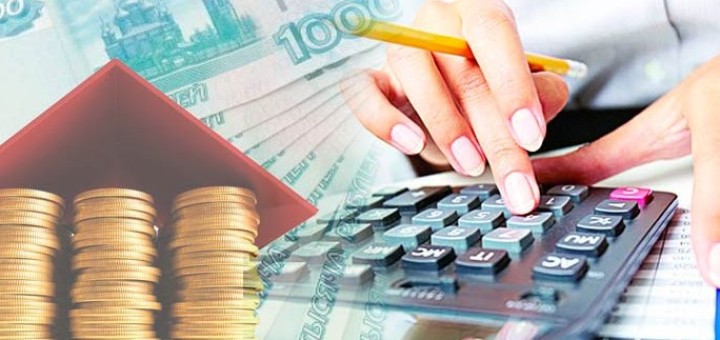 12
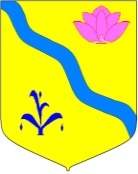 Штрафы, санкции, возмещение ущерба
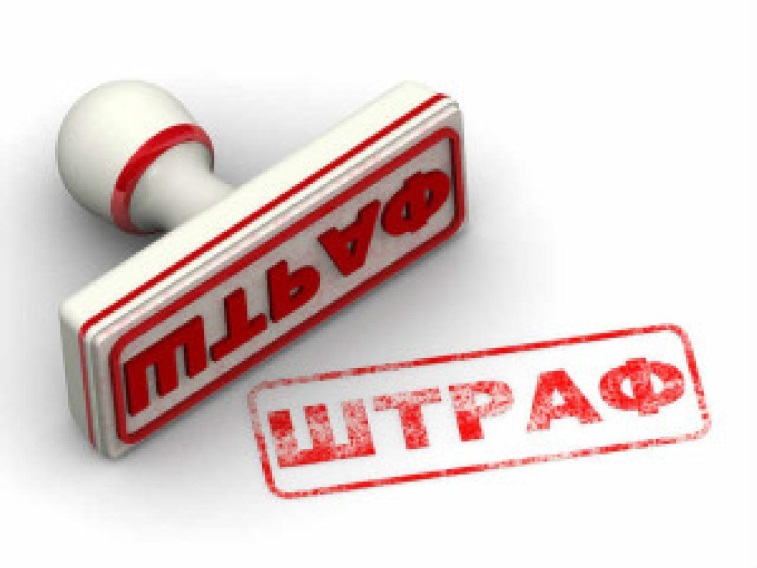 Штрафов за 12 месяцев 2021 года в бюджет района поступило 1 231,35 тыс. руб., при плане 1 215,00 тыс.  руб. или 101,35 %. В сравнении с прошлым годом поступление средств по штрафам уменьшилось на 1 797,57 тыс. руб.  или на 59,35%.
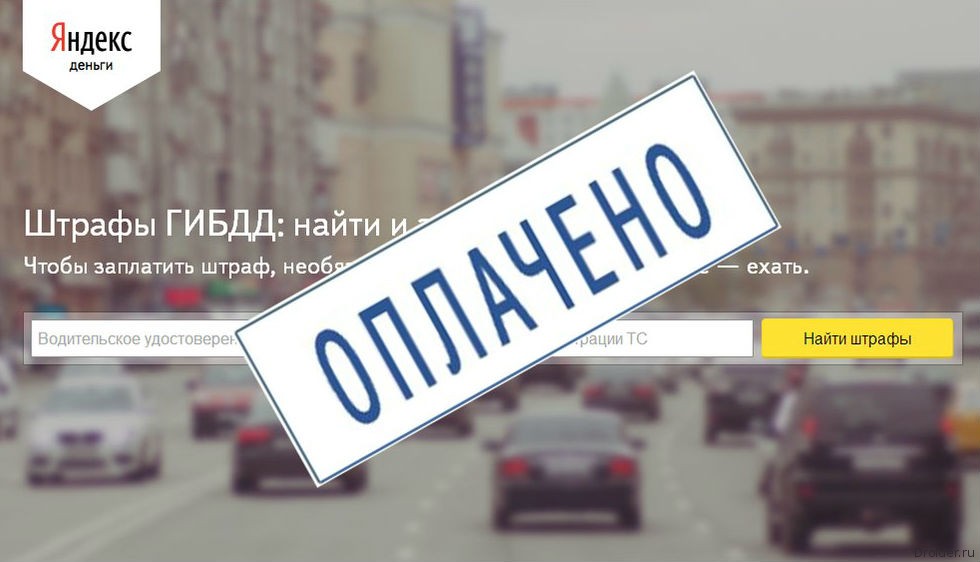 Основное уменьшение произошло по: 
1) штрафам МВД (188) – 971,64 тыс. руб.;
2) штрафам департамента правоохранительной направленности (785) – 97,71 тыс. руб.;
3) штрафам ФССП (322) – 64,48 тыс. руб.;
4) штрафам администрации КМР (951) – 644,66 тыс. руб.
13
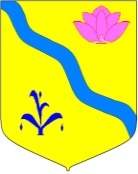 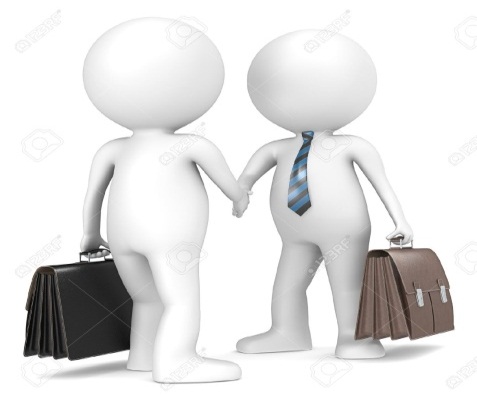 Межбюджетные трансферты
Межбюджетные трансферты (безвозмездные поступления) – это средства одного бюджета бюджетной системы РФ, перечисляемые другому бюджету бюджетной системы РФ
Общая сумма безвозмездных поступлений за 12 месяцев 2021 года составила  367 919,12 тыс. руб. или 98,89 % от годовых плановых назначений. 
Общая сумма поступлений в бюджет Кировского муниципального района составляет 605 439,54 тыс. руб., доля же безвозмездных поступлений составляет 60,77% от всех доходов.
14
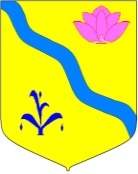 РАСХОДЫ БЮДЖЕТА
Расходы бюджета - это средства, выплачиваемые из бюджета на реализацию расходных обязательств Кировского муниципального района, то есть расходов, необходимость которых установлена муниципальными правовыми актами органов местного самоуправления в соответствии с федеральными законами (законами субъекта Российской Федерации)
На какие цели расходуются средства бюджета?

На функционирование учреждений социальной сферы (образования, культуры, физкультуры и спорта и др.) и органов местного самоуправления;
На социальное обеспечение населения (выплату пенсий, пособий, льгот и т.д.);
На другие государственные нужды (межбюджетные трансферты передаваемые бюджетам поселений и т.д.)
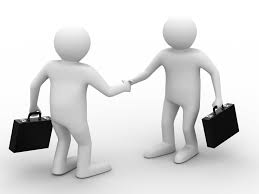 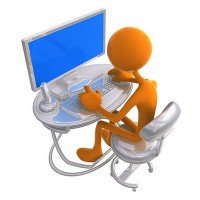 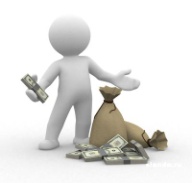 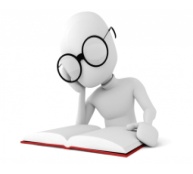 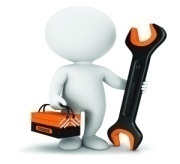 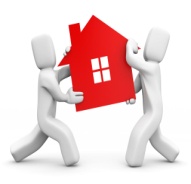 15
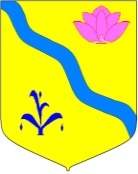 Структура расходов бюджета Кировского муниципального района за 2021 год.
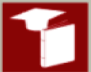 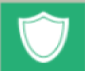 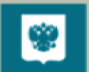 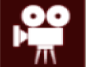 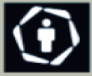 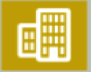 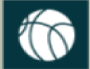 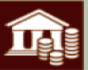 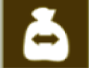 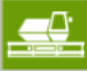 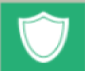 Общегосударст-венные вопросы
Образование
Межбюджетные трансферты
Национальная оборона
Социальная политика
Национальная экономика
Национальная безопасность и правоохранительная деятельность
Культура, кинематография
Обслуживание государственного и муниципального долга
Жилищно-коммунальное хозяйство
Физическая культура и спорт
Каждый из разделов классификации имеет перечень подразделов, которые отражают основные направления реализации соответствующей функции
Полный  перечень     разделов и подразделов классификации расходов  бюджетов  приведен в статье 21 Бюджетного кодекса     Российской      Федерации
26
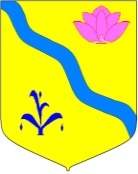 Структура расходов бюджета Кировского муниципального района за 2021 года.
17
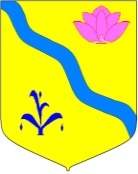 Структура расходов районного бюджета за 2021 год  (тыс. руб.)
18
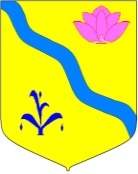 Муниципальные программы
Переход к программно-целевому методу планирования в Кировском муниципальном районе
Муниципальные программы – это документ, определяющий
Цели и задачи муниципальной политики
Способы их достижения
Планируемые объемы финансовых ресурсов, необходимые для достижения поставленных целей
Из принятых к финансированию на  2021 год 11-ти муниципальных программ на сумму 587 290,98тыс. руб., расходы за 2021 года произведены по 11-ти программам на сумму  550 588,99тыс. руб., что составило 93,75% от годовых назначений.
Решением Думы Кировского муниципального района от 26.12.2021 г. № 12-НПА  «О районном бюджете на 2021 год и плановый период 2022-2023 годов»
19
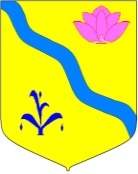 Показатели районного бюджета по долгосрочным муниципальным программам  за 2021 год
20
Структура бюджета Кировского муниципального района
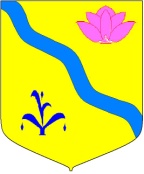 Муниципальный долг
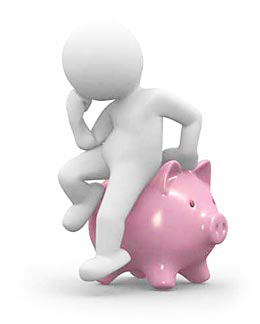 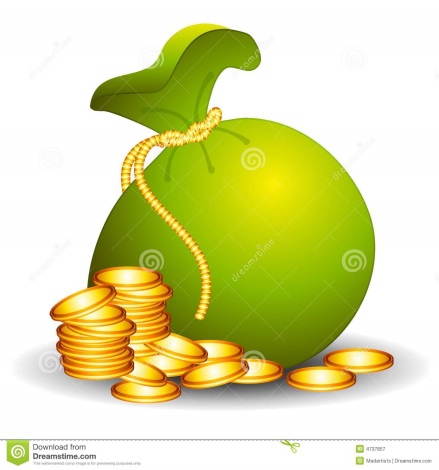 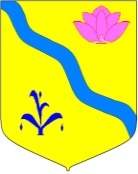 Межбюджетные трансферты
Расходы  на 2021 год по  данному разделу утверждены в сумме 22694,251 тыс. руб., в том числе за счет средств краевого бюджета в сумме 12686,276 тыс. руб., за счет средств местного бюджета в сумме 10007,975 тыс. руб.
 За  2021 год исполнение утвержденных бюджетных назначений составило 22694,251 тыс. руб. или 100,0%.
На основании Закона Приморского края от 21.12.2021 № 969-КЗ «О краевом бюджете на 2021 год и плановый период 2022 и 2023 годы», дотация на выравнивание уровня бюджетной обеспеченности городским и сельским выделена в сумме 11291,076 тыс. руб. перечислено поселениям Кировского муниципального района в сумме 11291,076 тыс. руб. 

Дотация на выравнивание уровня бюджетной обеспеченности городским и сельским поселениям за счет средств местного бюджета:
22
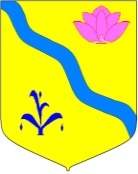 Дотация на выравнивание бюджетной обеспеченности поселений, входящих в состав  Кировского муниципального района за счет краевого бюджета на 01.01.2022г.
23
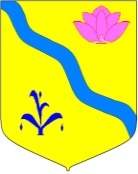 Иные межбюджетные трансферты городским и сельским поселениям на сбалансированность за счет средств местного бюджета
Иные межбюджетные трансферты на обеспечение сбалансированности бюджетов сельских поселений Кировского муниципального района из районного бюджета в 2021 году (проведение выборов)
Иные межбюджетные трансферты общего характера (в целях компенсации дополнительных расходов бюджетов городских и сельских поселений в связи с увеличением прогнозных значений среднемесячного дохода от трудовой деятельности работников муниципальных учреждений культуры в Приморском крае на 2021год)
24